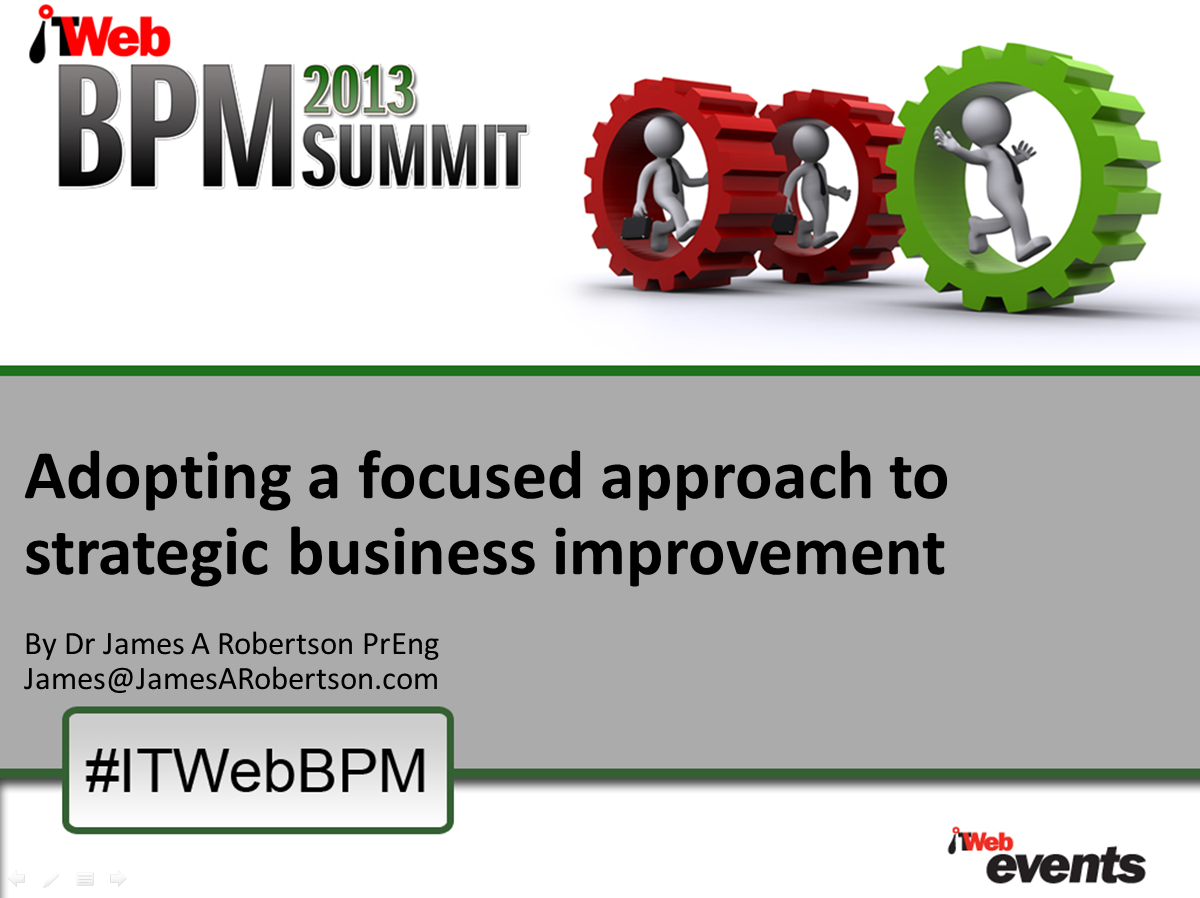 1
Agenda
Adopting a focused approach to strategic business improvement
What IS strategy?

What are markets and how do you measure Market Attractiveness and Market Critical Success Factors?

Strategic driving force

Why market focused strategy is THE fundamental arbiter of strategic change

How to drive business improvement from an understanding of Strategic Marketing fundamentals

Case study
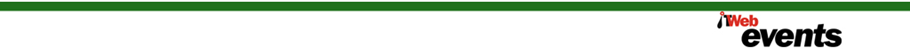 2
Agenda
Adopting a focused approach to strategic business improvement
What IS strategy?
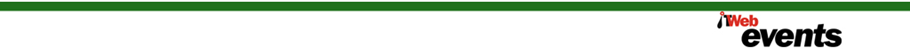 3
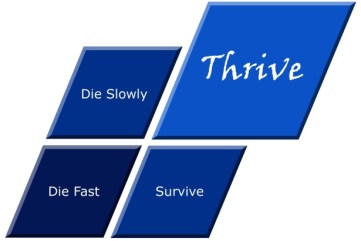 What is strategy?
Thrive
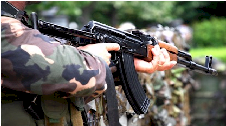 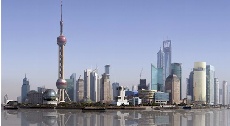 Die fast
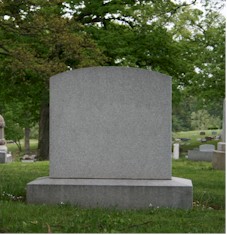 Die
Tactics – Doing things right 
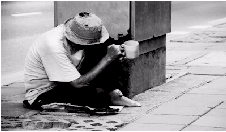 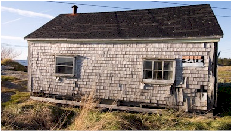 Die slowly
Survive
Strategy – Doing the right things 
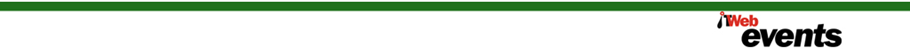 4
Professor Malcolm McDonald – http://www.malcolm-mcdonald.com/
The time dependency of strategy
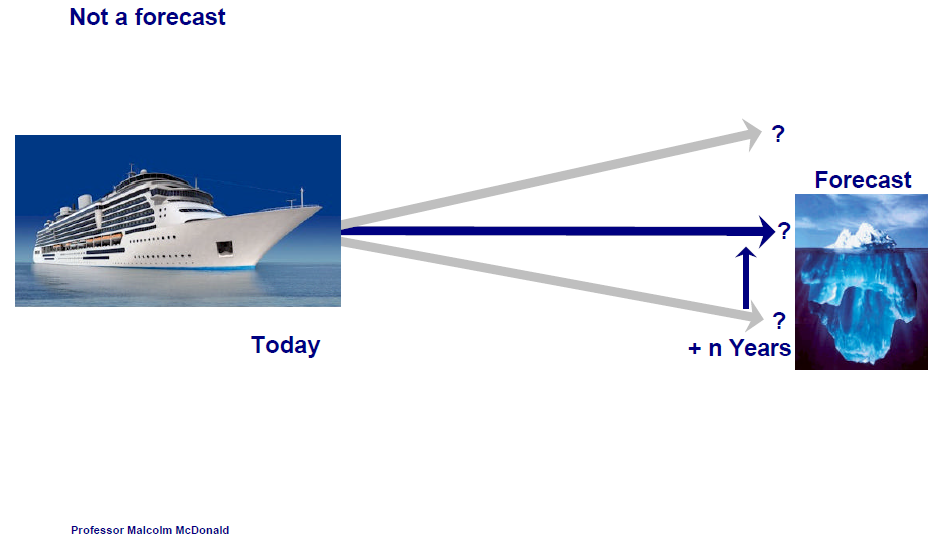 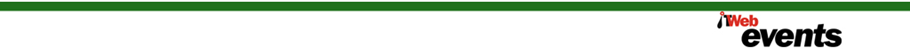 Professor Malcolm McDonald – http://www.malcolm-mcdonald.com/
The time dependency of strategy
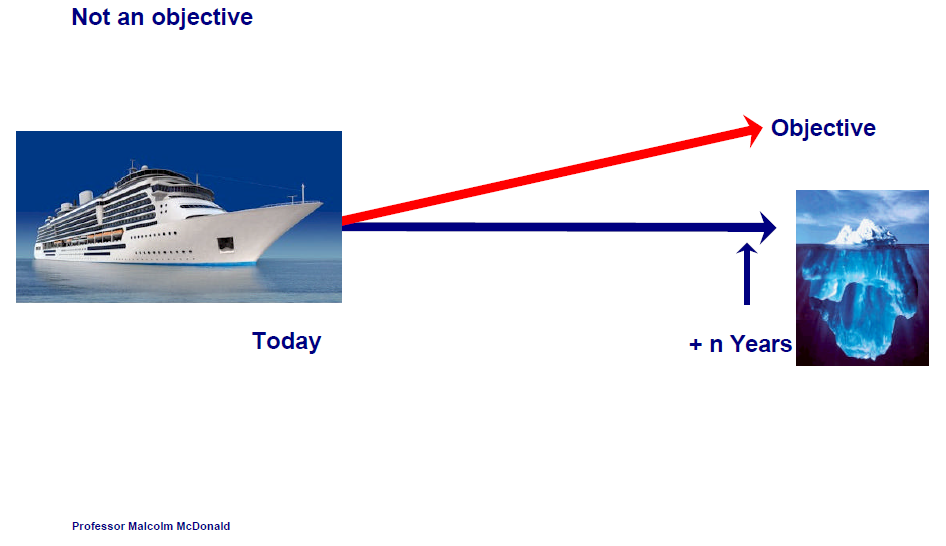 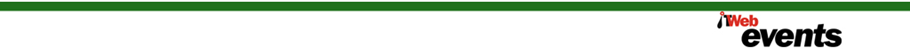 Professor Malcolm McDonald – http://www.malcolm-mcdonald.com/
The time dependency of strategy
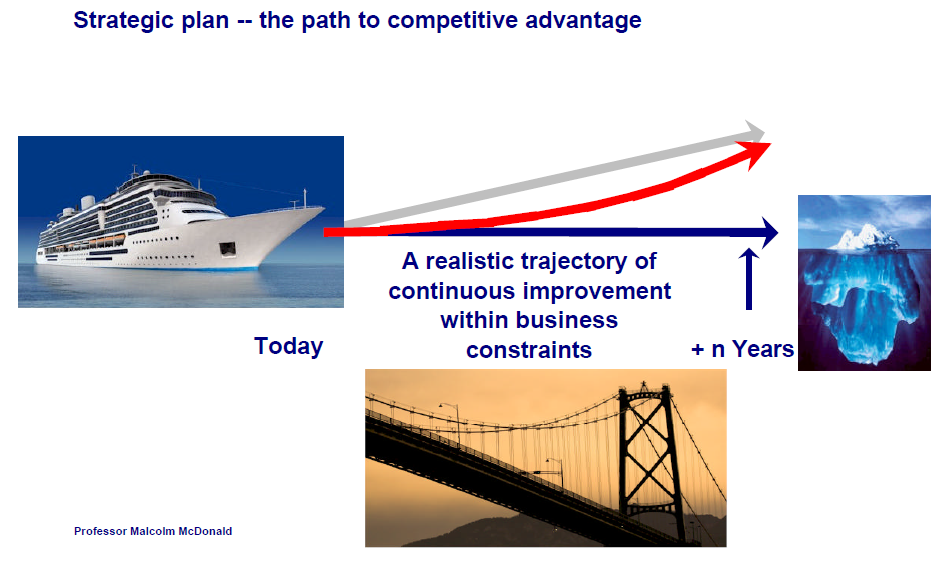 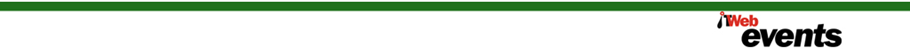 Professor Malcolm McDonald – http://www.malcolm-mcdonald.com/
The time dependency of strategy
“From Good to GREAT” by Jim Collins
Gillette Case Study
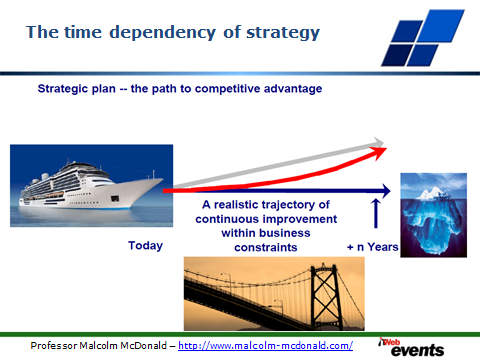 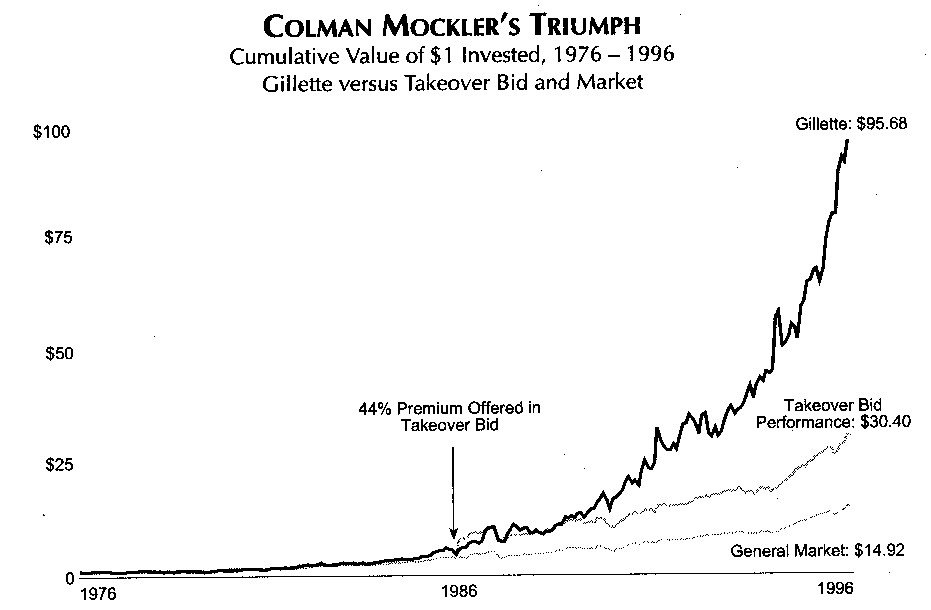 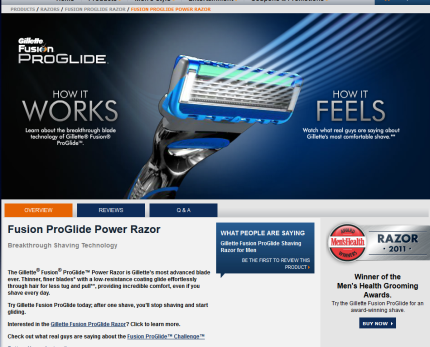 1991
Mockler
Retires
1996
End of
 Study
1975
Colman Mockler Appointed CEO
1986
Hostile Takeover Thwarted
“From Good to Great” by Jim Collins, page 24
Some vital considerations in designing and implementing strategic plans
Context to the presentation that follows

Vital principles that must be understood in order to develop and implement strategic plans that work

Consolidated view based on more than three decades of strategic experience
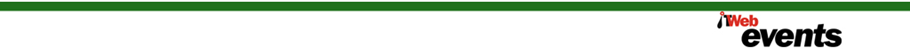 9
An ENGINEERING approach to strategy and business improvement
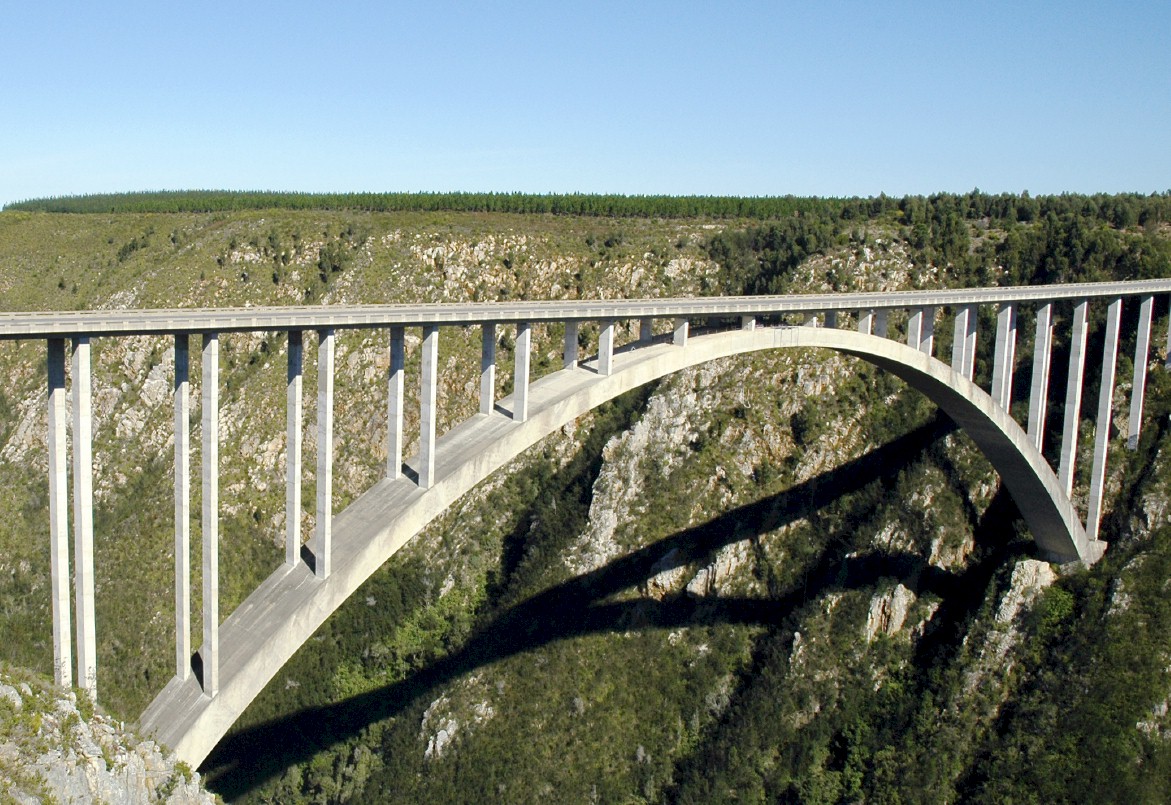 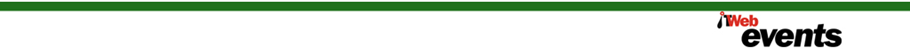 [Speaker Notes: There is a fundamental difference in approach when one designs a bridge NOT TO FALL DOWN

Contrast this with the IT paradigm which could be called “designed to fail”]
Engineers do NOT design bridges to stand up
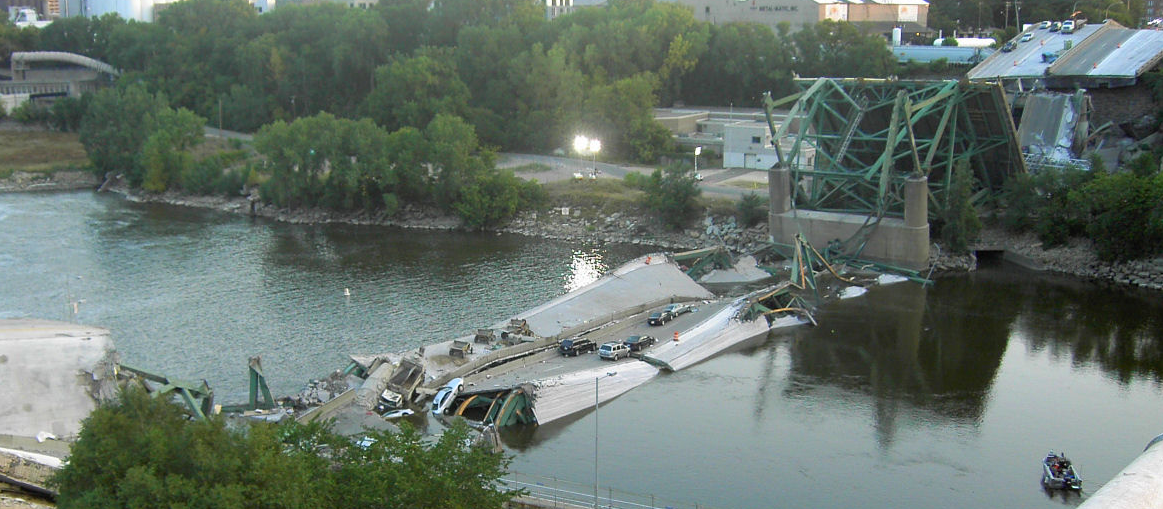 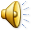 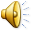 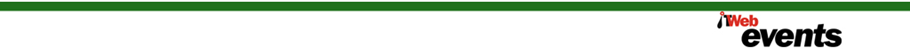 [Speaker Notes: DHL, Prochem,]
They design bridges NOT to fall down
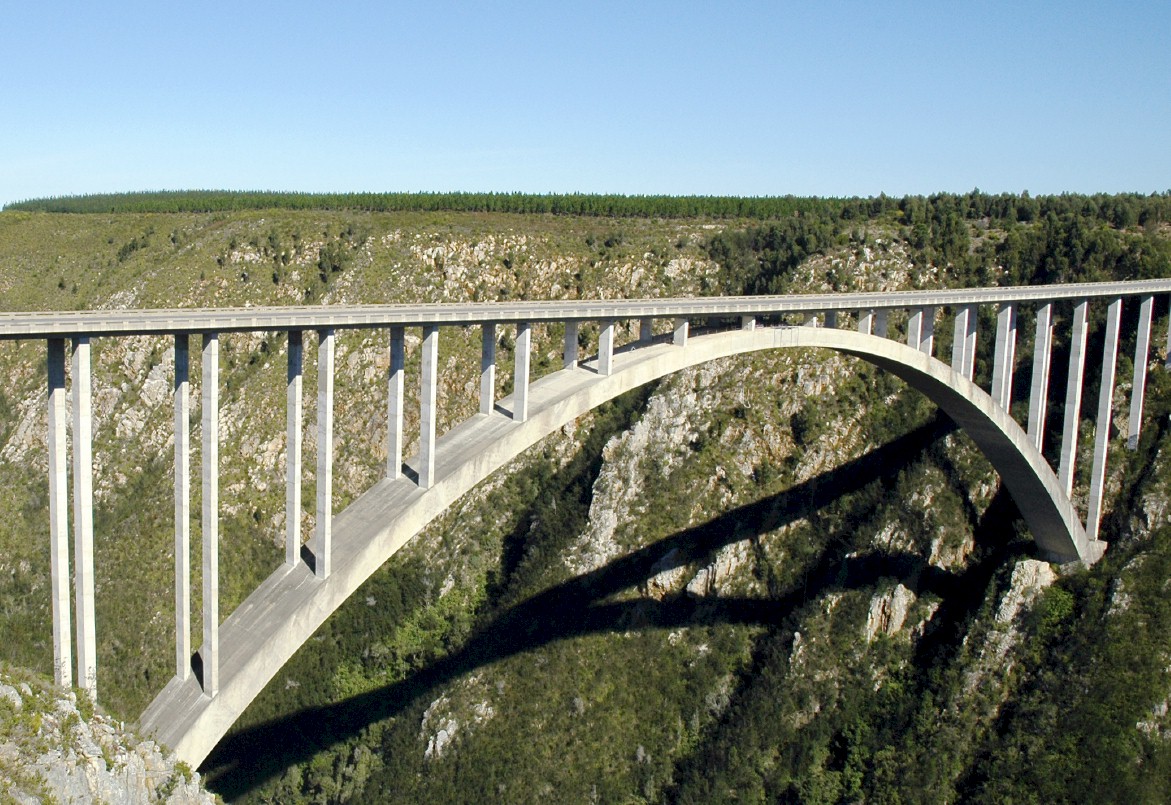 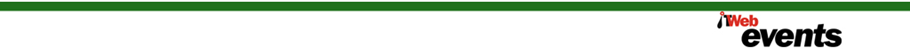 [Speaker Notes: There is a fundamental difference in approach when one designs a bridge NOT TO FALL DOWN

Contrast this with the IT paradigm which could be called “designed to fail”]
Some harsh facts
Seventy percent of I.T. investments fail TOTALLY

"19 out of 20 ERP implementations “do not deliver what was promised“

Seventy percent of BPM                                                                         investments fail

Ninety percent of                                                                      strategic plans fail
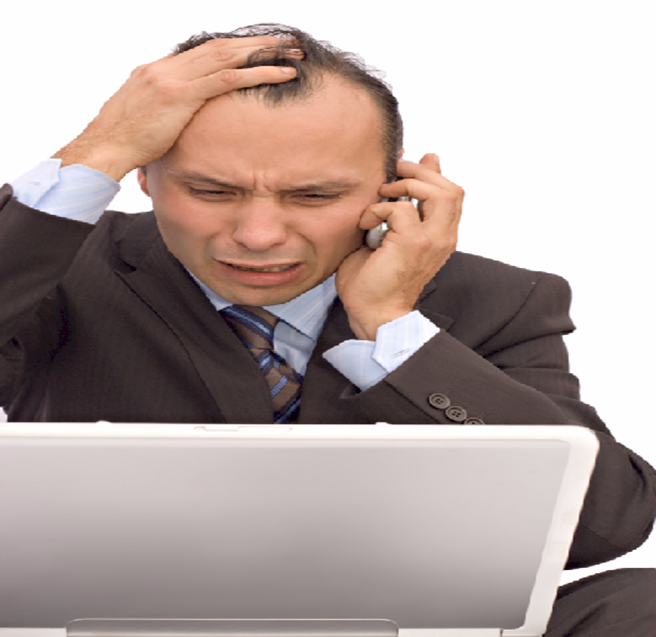 How does one prevent failure?
and thereby achieve SUCCESS?
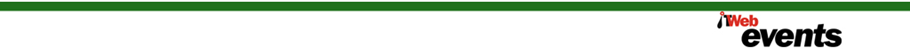 [Speaker Notes: KEEP SHORT AND SIMPLE

MY FATHER

How did i get involved with computers? – my father was a visionary -- In 1981, having gathered over 7,000 pages of research data for my PhD the University mainframe did not have space to store even one page of data.  My father purchased me one of the first desktop PC’s in the days of the Apple and Apricot and 123, etc – at a cost of R12,000 two and a half times my research grants! – I very quickly discovered that there was a HUGE gap between what the salesman told me the computer could do and getting it to do it – so, in that respect, NOTHING HAS CHANGED  -- I then put myself through a self taught computer science programme and learned to program, learned to type and finally wrote an award winning PhD thesis – at the same time I computerized my father’s investment consulting business and we were able to double turnover in twelve months and create an enduring revenue stream that lasted for over ten years because we were able to do things that much larger businesses were not able to do – it was then that I began to understand that the strategic application of information technology COULD deliver great value and one of my greatest frustrations is the extent to which few businesses achieve this potential – the rest of this presentation is about lessons I have learned that I hope will help YOU to make a difference in your business with IT]
What is NOT an engineering approach?
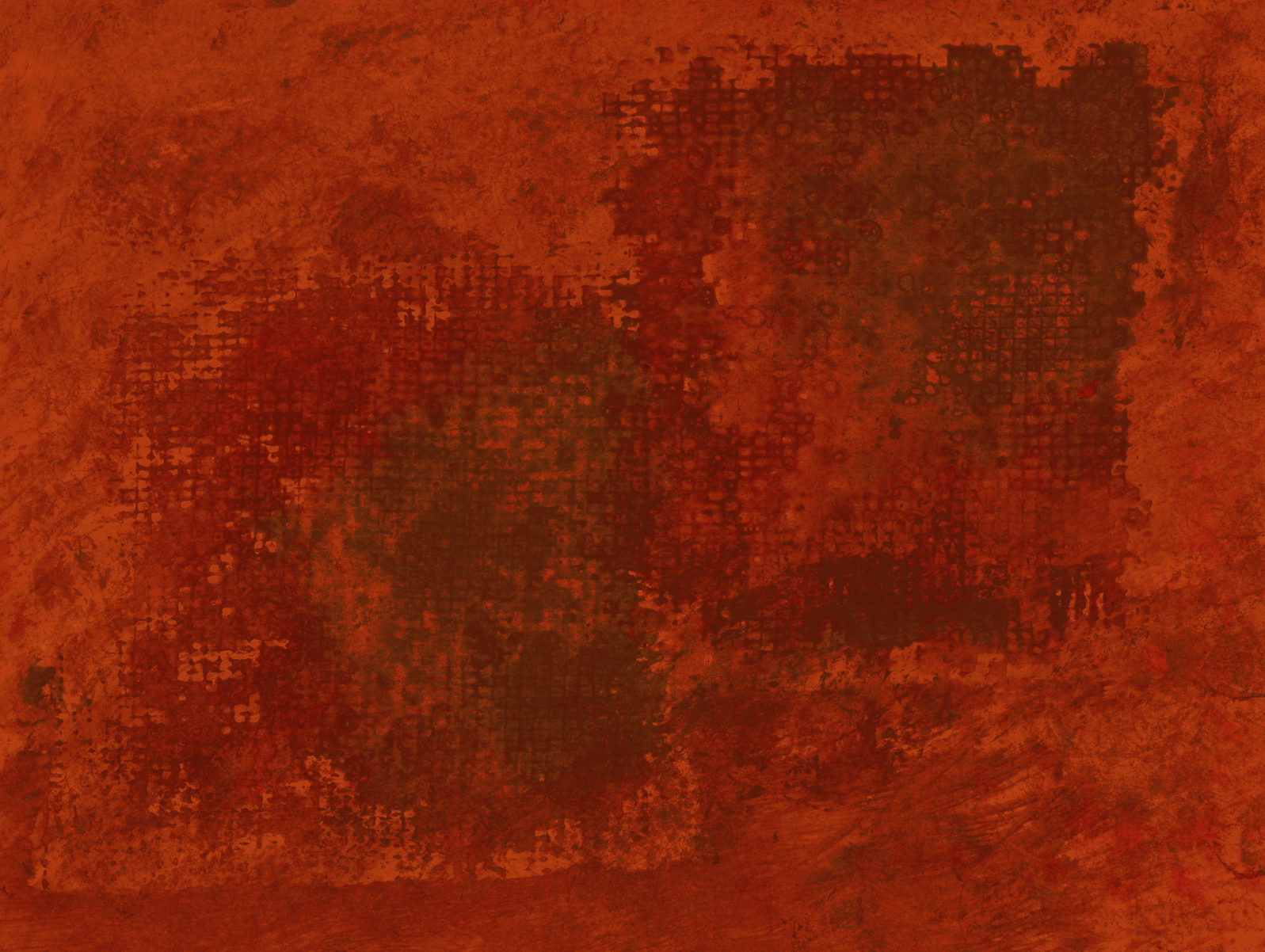 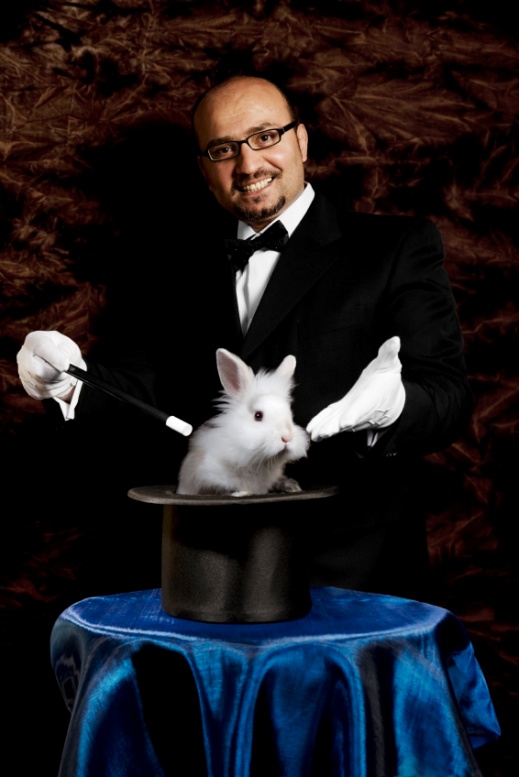 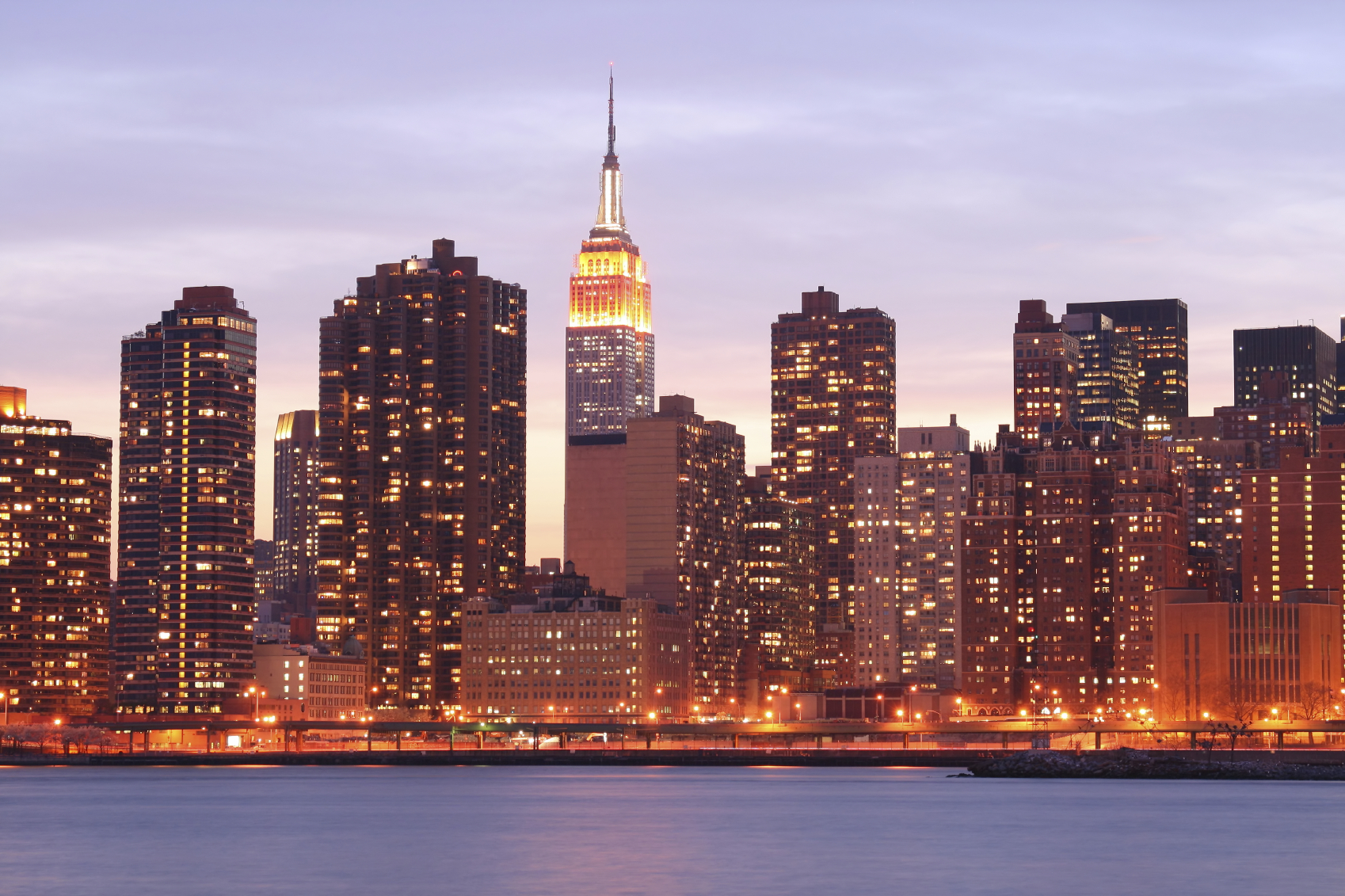 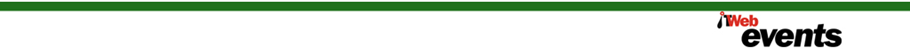 [Speaker Notes: What is not an engineering approach? – Dramatically walk to chair – did this ever happen to you? –

WHEN SLEEPING

 when i was a child i used to dream that i would stand on a chair and flap my arms and fly around the room --i have to say that that is NOT an engineering approach – as much as i may be convinced i can fly i have to say to you that were i to stand on top of a skyscraper and flap my arms and jump i would hit the ground at great speed and almost certainly die – that is NOT an engineering approach and yet many seem to think they can use software to do things magically – many are hypnotized and mesmerized by IT – are you? CLICK for rabbit out of the hat]
What IS Strategy?
The Essence of WHY the Organization exists and HOW it THRIVES
Virtually NEVER changes

Intuited 

Discovered NOT invented
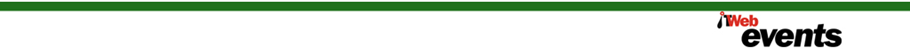 15
1,000
XXX  10
Three alternative ERP value scenarios Unlocking the TRUE potential of ERP100 / 1,000 x the norm ???
This is the ONLY valid scenario but it seldom occurs
3. Strategic customization
With CEO Custody
Relative strategic value measured in terms of business competitiveness, growth and profitability
2. Strategic precision configuration with CEO Executive Custody
1. Current industry norm for process based “Best Practice”
X  1
100
10
X  0.01
0
0
0
16
Analysis of findings of numerous Pulse Measurements
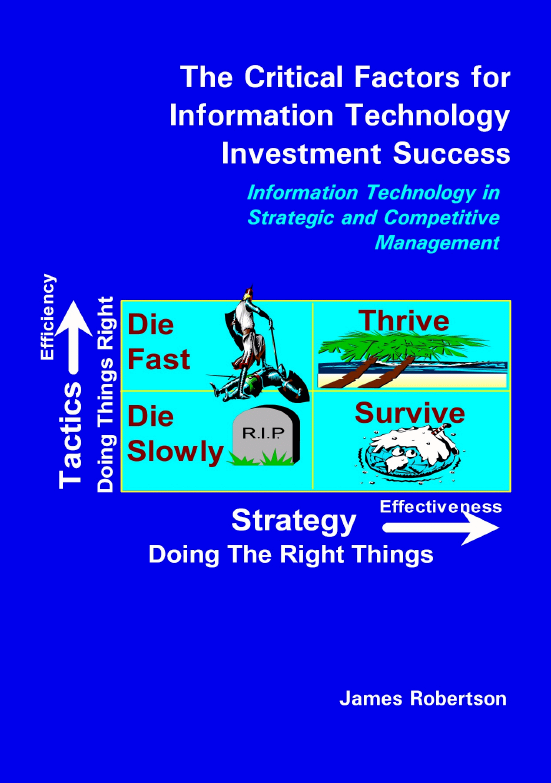 Email me for a copy
James@JamesARobertson.com
[Speaker Notes: WHAT CAUSES IT FAILURE?

Since 1993, analysed in 2003, course, book

Sustainable versus experimentation

People

The factors causing IT failure – in 1993 I became aware of the high failure rate of IT projects and started to talk about it – as a consequence i was asked to investigate many failed or failing projects and to help to turn them around – over the years i built up a large catalogue of the factors causing failure – in 2003 i undertook a critical issues analysis of the factors causing failure and arrived at a list of seven critical factors causing failure together with the critical factors for success which then became the subject of a course and subsequently a book – HOLD UP THE BOOK – since then i have advised many clients and led a number of significant projects and consistently validated the basic analysis
The biggest single factor causing failure is Mythology at 30% followed by lack of executive custody and inappropriate governance at 25%]
Factors causing strategy implementation failure
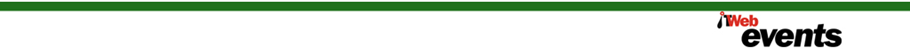 Top down (CEO led)versus bottom up design
Top Down – Strategy Focused
Bottom Up – Process Focused
19
Factors for strategy implementation success
Information and documentation
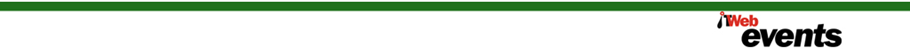 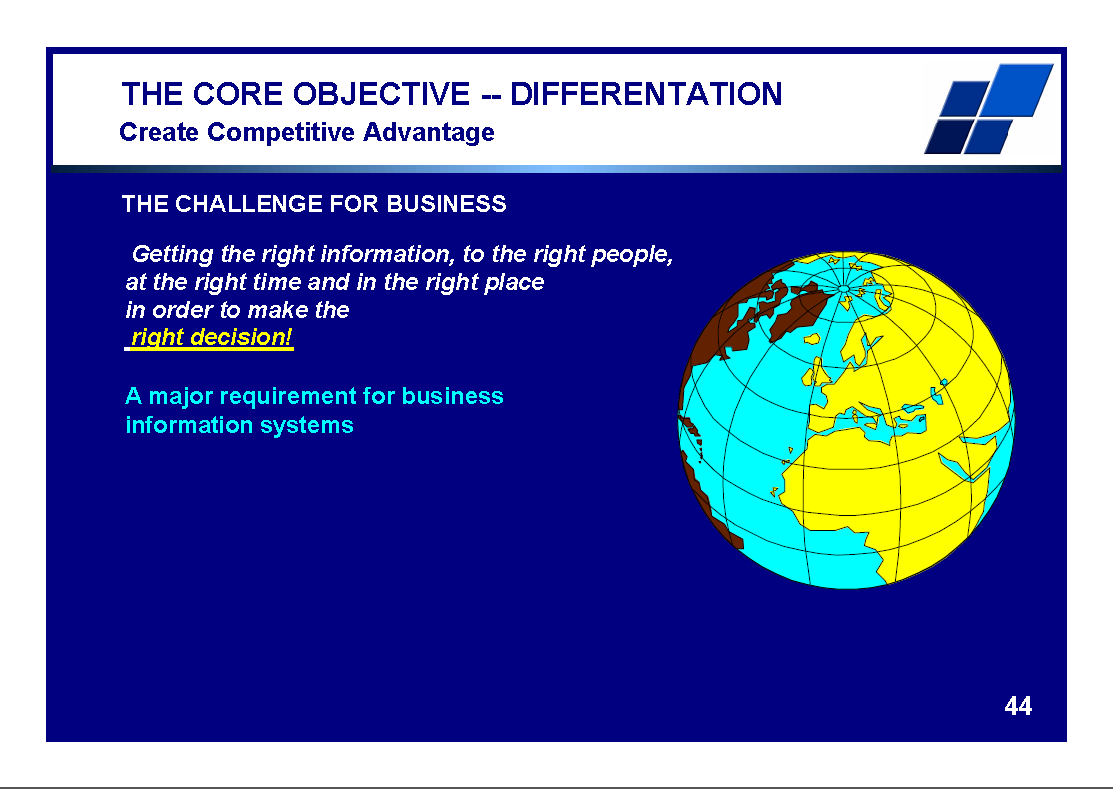 There IS great opportunity
ERP can and should add value
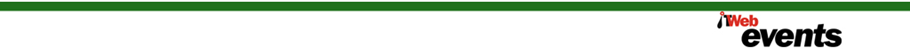 21
[Speaker Notes: Professor Richard Nolan states that "I.T. is the next corporate disaster waiting to happen”
And postulates that soon there will be an Enron level corporate failure
Do you remember Fedsure Health – tell the story SHORT]
Determining the ESSENCE of the business and how it thrives
Experienced strategic facilitator

Interview each executive one on one starting with the CEO

“Please will you tell me the essence of your business and how it thrives – what differentiates you from your competition?”

Listen carefully – “active listen”

Take lots of notes

After completing the interviews synthesize ALL the views to arrive at a SINGLE SENTENCE amplified as necessary with further detail

If an executive differs with the CEO then, unless the CEO has just arrived, the CEO’s view must prevail, particularly if the CEO is the founder or has been there for many years

New executives can be FAR off the mark
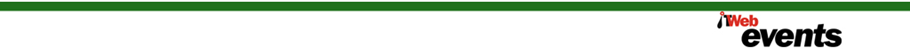 22
What is strategy?
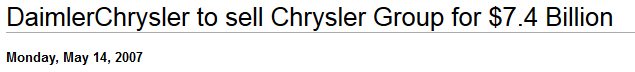 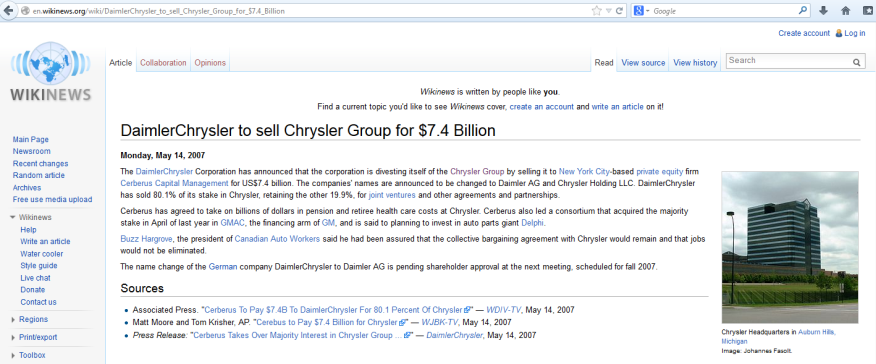 Daimler Chrysler – FAILURE!

Daimler AG – Engineering Excellence

Chrysler – Technology Innovation

Not compatible

The essence of the business MUST be understood in any business improvement initiative

Failure to understand the strategic essence of the business is probably the single biggest factor in failed and sub-optimal business improvement initiatives
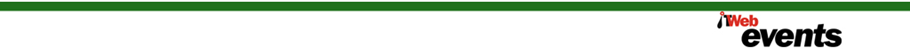 23
Agenda
Adopting a focused approach to strategic business improvement
What IS strategy?

What are markets and how do you measure Market Attractiveness and Market Critical Success Factors?
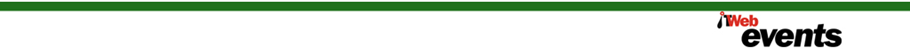 24
What are markets and how do you measure Market Attractiveness and Market Critical Success Factors?
Market – group of customers who respond in approximately the same way to a given offer

Market Attractiveness Factors – how a business should select its markets – what do we look for in a customer and therefore market

Customer Critical Success Factors – why customers buy our products as distinct from our competitors products – how we differentiate ourselves

Simple to determine with skillful facilitation
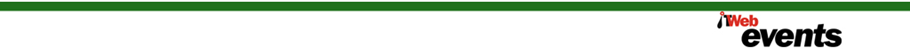 25
Analysis of the strategic environment
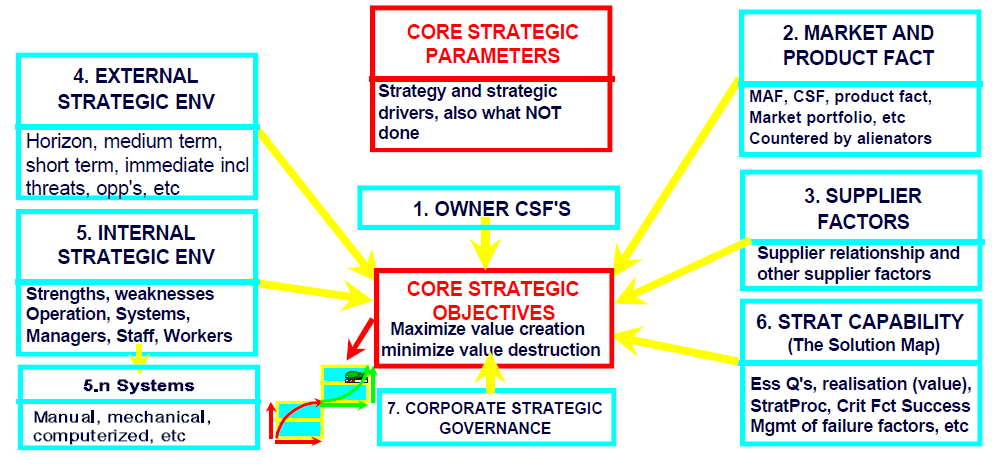 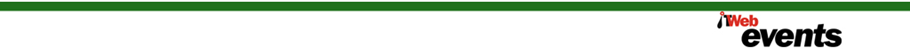 Agenda
Adopting a focused approach to strategic business improvement
What IS strategy?

What are markets and how do you measure Market Attractiveness and Market Critical Success Factors?

Strategic driving force
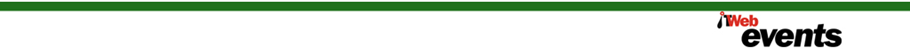 27
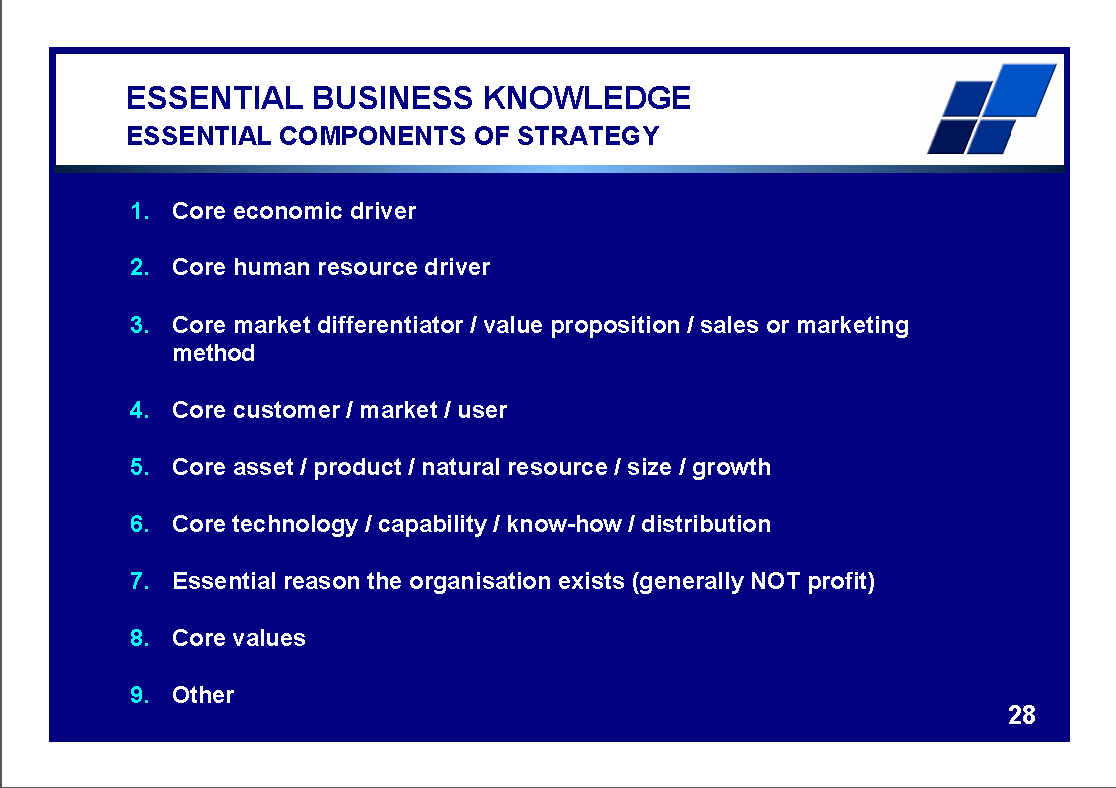 There IS great opportunity
ERP can and should add value
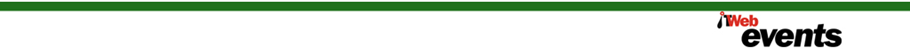 28
Refer ALSO Michel Robert on “Strategic Driving Force”
http://www.decisionprocesses.com/
[Speaker Notes: Professor Richard Nolan states that "I.T. is the next corporate disaster waiting to happen”
And postulates that soon there will be an Enron level corporate failure
Do you remember Fedsure Health – tell the story SHORT]
Strategic driving force
Pick ‘n Pay

Woolworths

Edgars

What is the economic driver of each?
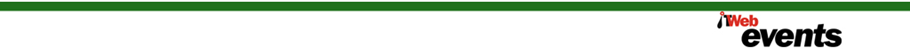 29
Agenda
Adopting a focused approach to strategic business improvement
What IS strategy?

What are markets and how do you measure Market Attractiveness and Market Critical Success Factors?

Strategic driving force

Why market focused strategy is THE fundamental arbiter of strategic change
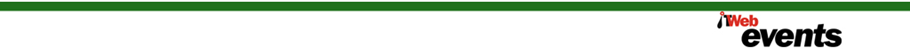 30
Why market focused strategy is THE fundamental arbiter of strategic change
Customers make buying decisions

Informed by marketing and sales information

Driven by gut feel and personal preference

Such that a strategic foundation that is intuitively attractive succeeds

And one that is NOT, fails

Any business improvement initiative that ignores strategy is destined to fail
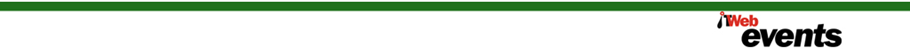 31
Agenda
Adopting a focused approach to strategic business improvement
What IS strategy?

What are markets and how do you measure Market Attractiveness and Market Critical Success Factors?

Strategic driving force

Why market focused strategy is THE fundamental arbiter of strategic change

How to drive business improvement from an understanding of Strategic Marketing fundamentals
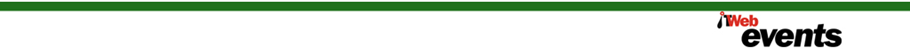 32
How to drive business improvement from an understanding of Strategic Marketing fundamentals
Project must be strategically aligned – the essence of how it thrives

Facilitators / consultants MUST understand the strategy

The strategy must be understood and published (publicized) from the top down

Inherently executives are the custodians of the strategic view and must be engaged with
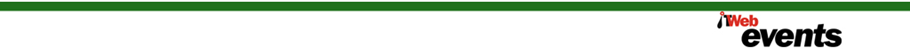 33
Agenda
Adopting a focused approach to strategic business improvement
What IS strategy?

What are markets and how do you measure Market Attractiveness and Market Critical Success Factors?

Strategic driving force

Why market focused strategy is THE fundamental arbiter of strategic change

How to drive business improvement from an understanding of Strategic Marketing fundamentals

Case study
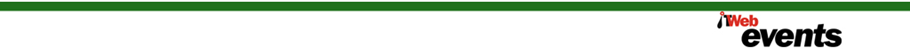 34
Case study
Stalled Business Information System (ERP) implementation

Strategic driver of the client – exceptional service – “we will compensate you for late delivery”

Strategic driver of the software company – biggest player in their industry, average service is the norm

Totally incompatible strategically – could not see eye to eye – constant conflict – project getting in the way of the essence of the business – the strategy

Project terminated

New software supplier – “if a problem with our software results in late delivery we will compensate you”
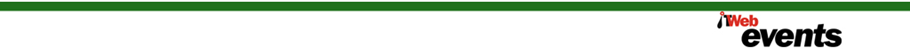 35
Summing up
Strategy is the essence of the business and how it thrives

Strategy is intuited in response to real customer needs

Business improvements that are strategically aligned and focused (essence of the business) will enable the business to thrive

Actions that compromise or prejudice the strategic essence of the business will damage the business

Most business improvement initiatives FAIL to recognize this reality and therefore fail to deliver on their potential
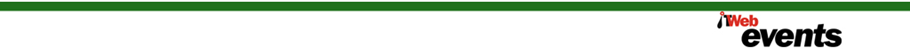 36
If you do not act within 48 hours you probably never will (Bill Gates)
Act TODAY! 
What is your single most important insight from this presentation?

What is the single most practical action that you can take tomorrow to apply strategic (right thing / essence thinking) more effectively?
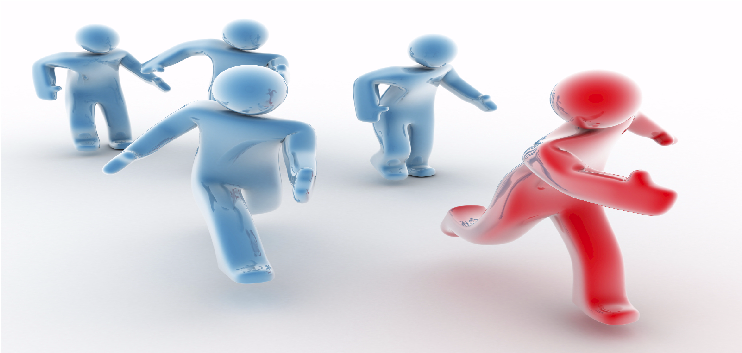 Please write down your thoughts
NOW
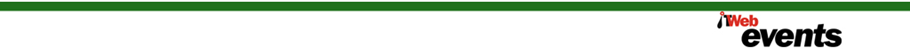 37
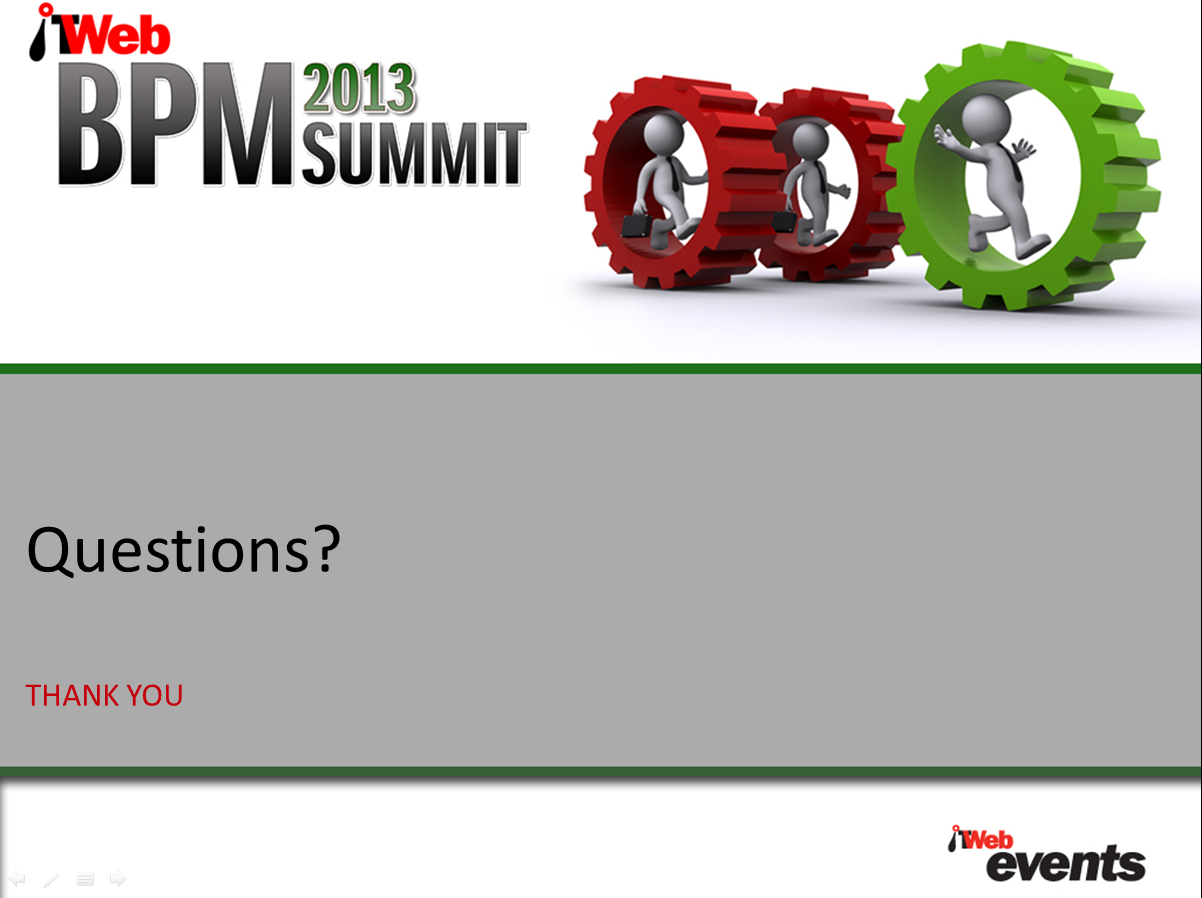 James@JamesARobertson.com
38